Тема: 
«Бисерная мозаика»
Название: «Бисерное рукоделие – как инновационная технология развития речи, моторики, фантазии и воображения у детей с дизартрией»
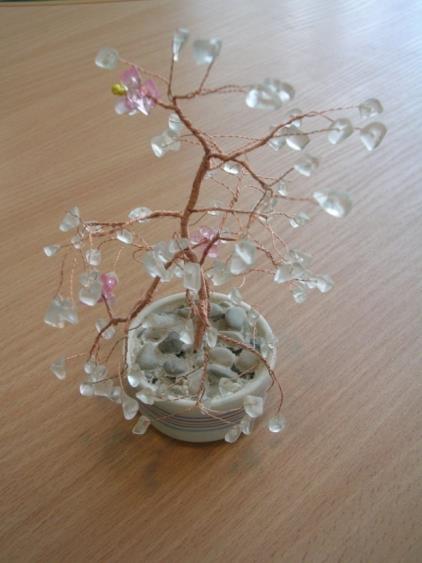 Автор проекта:
Еремеева
Нина
Серафимовна -
воспитатель
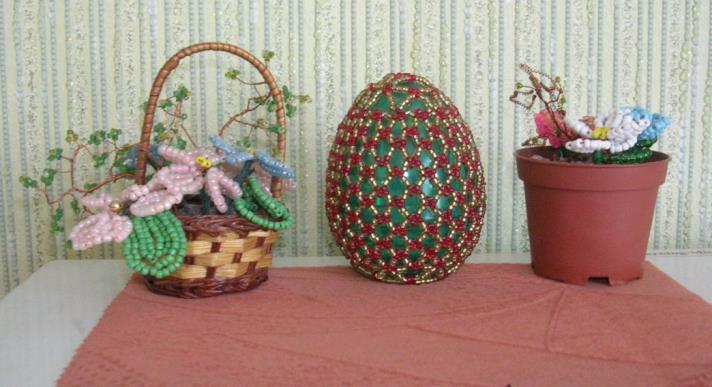 первой
категории
Руководитель проекта -
Родионова М.В. старший воспитатель высшей категории
Общее руководство -
Драчёва Г.А.  заведующий МБДОУ детского сада №8, руководитель высшей категории
Цель проекта:
Создание условий для развития речи у детей с дизартрией через укрепление мелкой моторики пальцев рук посредством приобщения ребенка к художественно – эстетической деятельности (бисероплетению).
Задачи:
изучение психофизиологических и педагогических исследований в области технологий развития  речи, моторики, фантазии и воображения у детей с дизартрией;
модернизация  среды кабинета для занятий с детьми бисероплетением;
ознакомление, обобщение и систематизирование современных методик и технологий, направленных на овладение детьми основами бисероплетения;
внедрение авторской инновационной учебно-методической разработки для развития мелкой моторики рук детей с дизартрией «Бисерная мозаика» Н.С. Еремеевой.
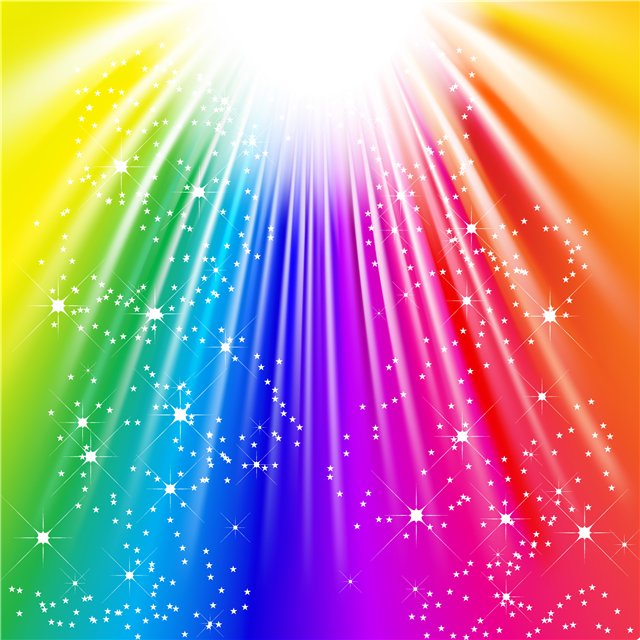 Ода бисеру
Из бисера колье, серёжкиУкрасят женское лицо,Вот пояса, браслеты, брошки,Цветы, пасхальное яйцо...Какие вещи- загляденье!От них исходит чудо-свет,Недаром бисероплетеньеТак популярно сотни лет.Ценился бисер средь народа,Он украшал наряд и быт.Менялись вкусы, стиль и мода,Но бисер всё же не забыт.Он может вышивкой стать гладкой,Цветком прекрасным и жгутом.И остаётся он загадкой –Волшебной, сказочной притом.Возрос вновь интерес к дизайну,К вещам красивым и словам.Пусть бисероплетенья тайнуОткроет мой кружок и вам.
«Схема обдумывания»
I этап
Цель: создание организационных условий, способствующих овладению навыками работы с бисером, позволяющая развивать мелкую моторику рук.
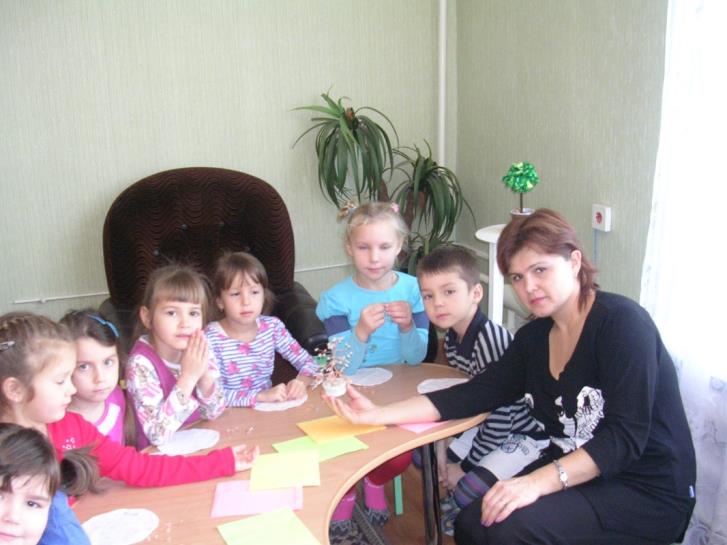 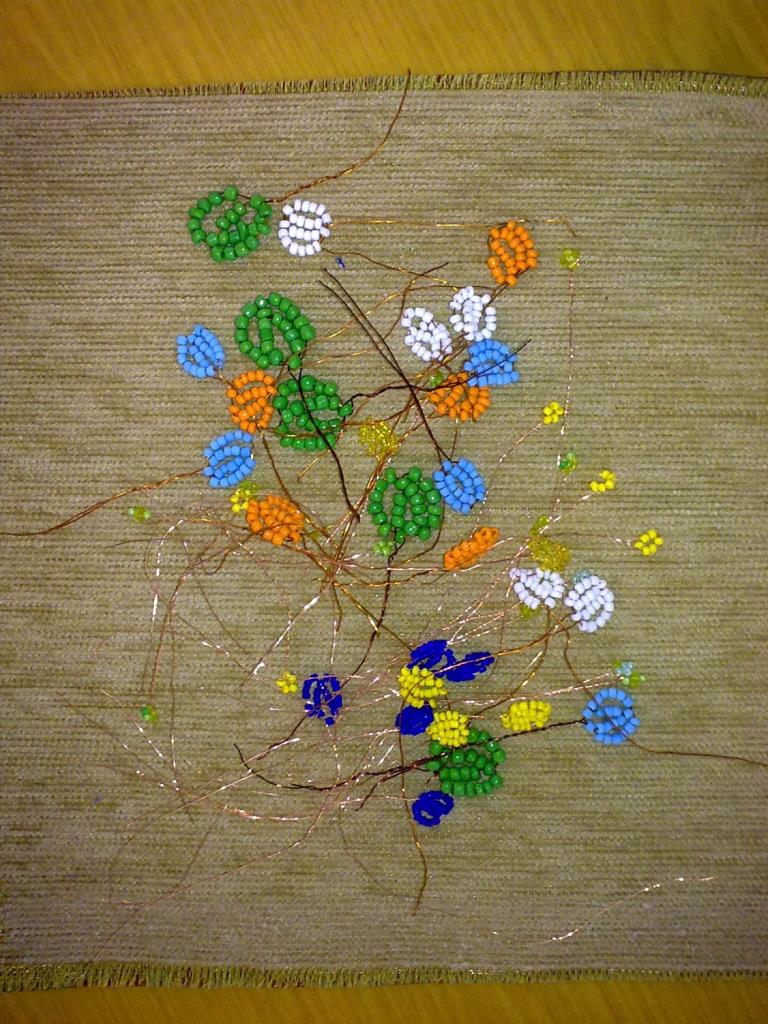 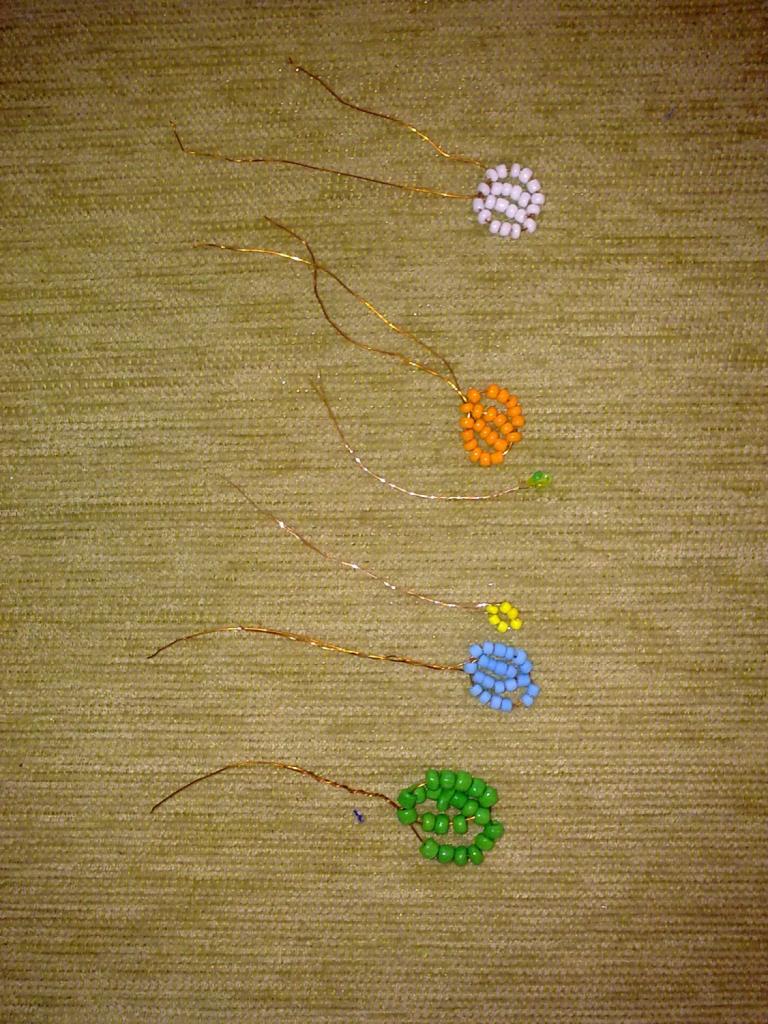 II этап
Цель: создание научно-методических условий, способствующих овладению навыками работы с бисером, позволяющих развивать мелкую моторику рук у дошкольников с дизартрией.
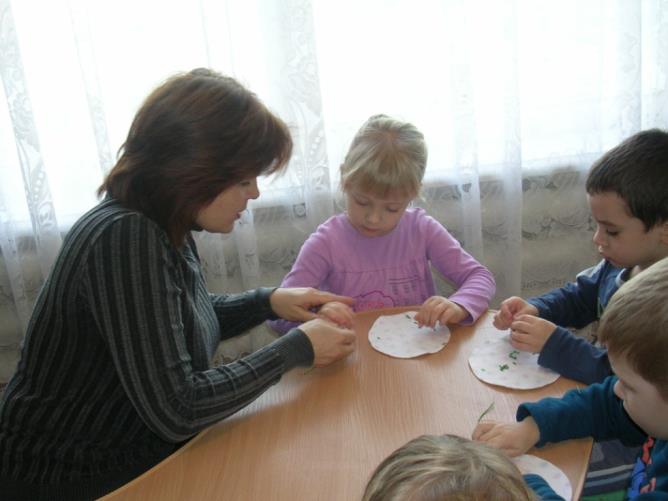 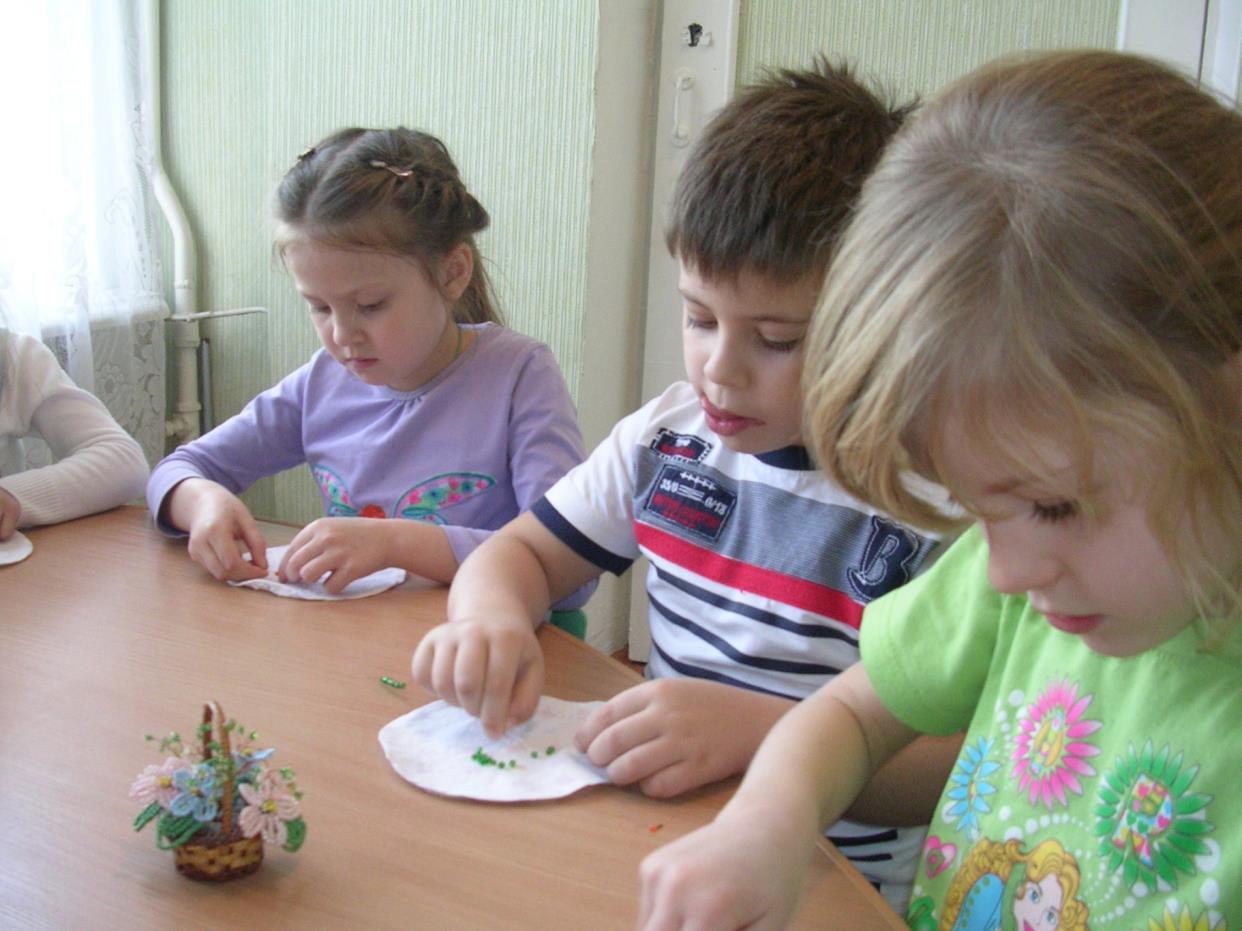 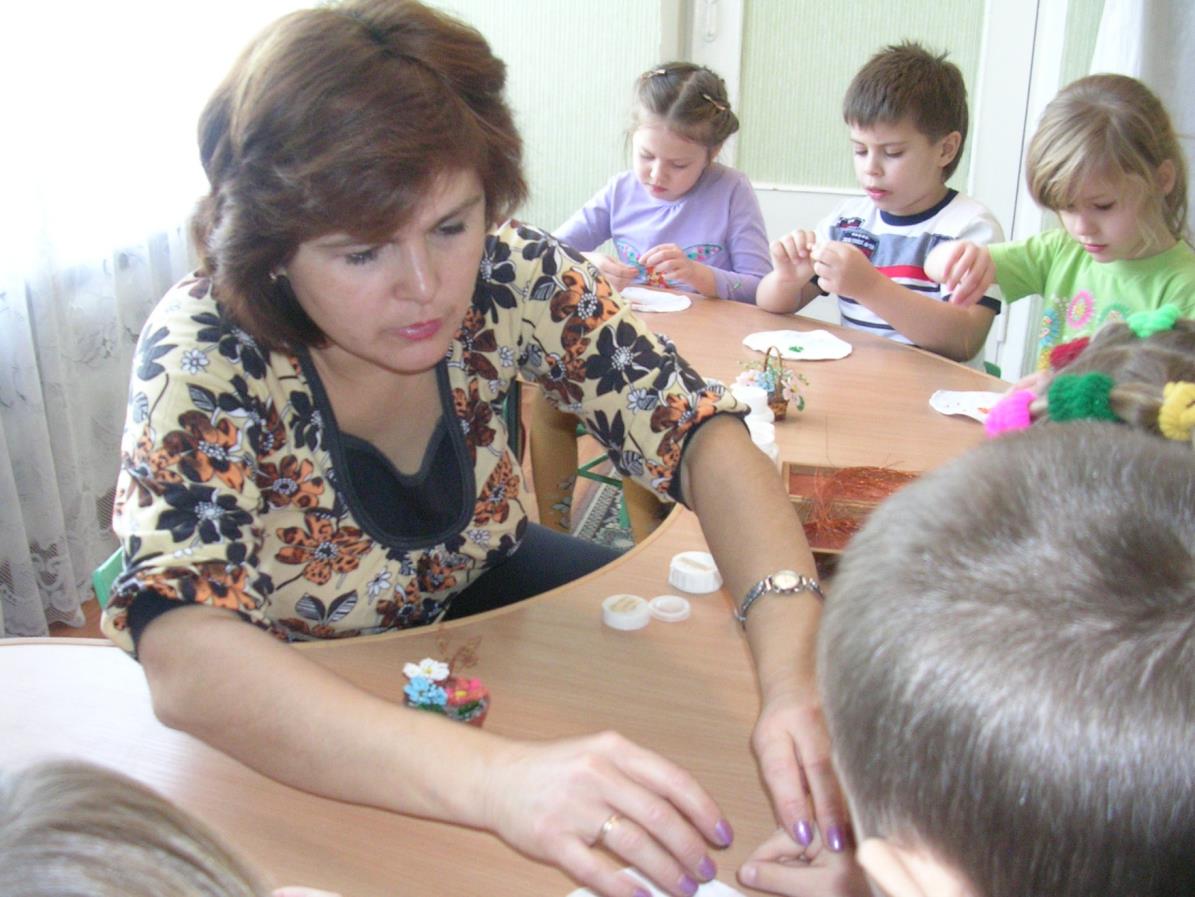 III этап
Цель: подведение итогов с целью выяснения эффективности проекта по развитию речи у детей с ОНР через укрепление мелкой моторики пальцев рук посредством приобщения ребенка к декоративно-прикладному искусству.
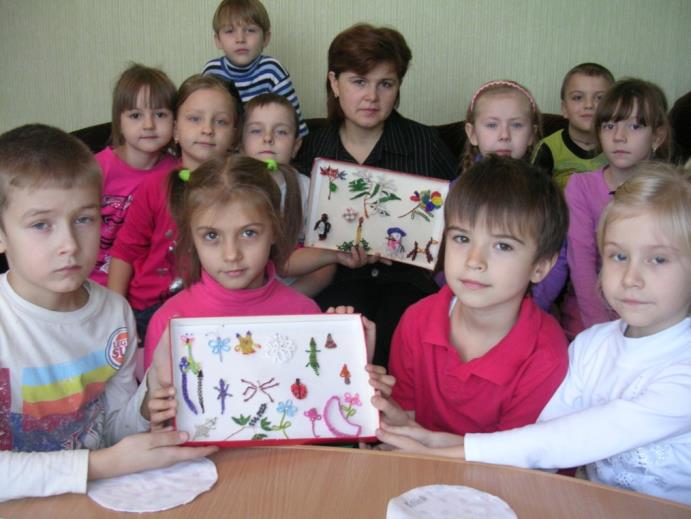 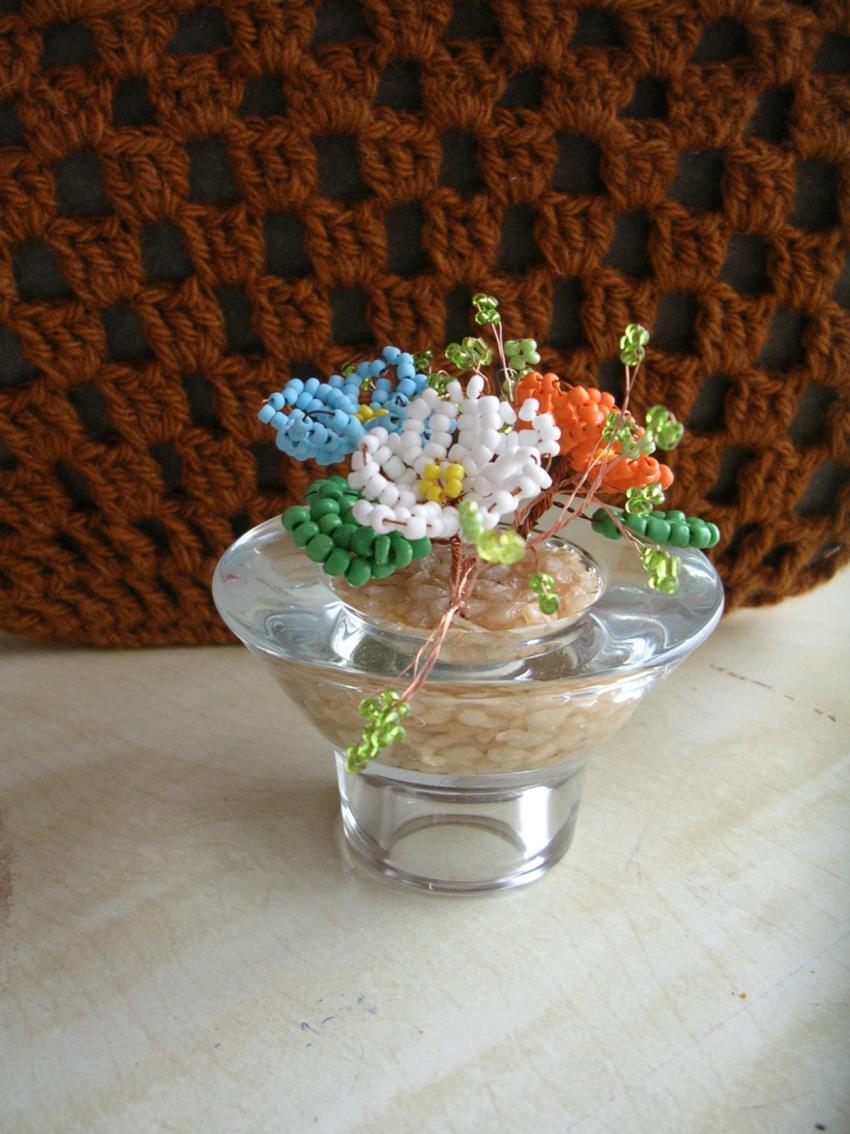 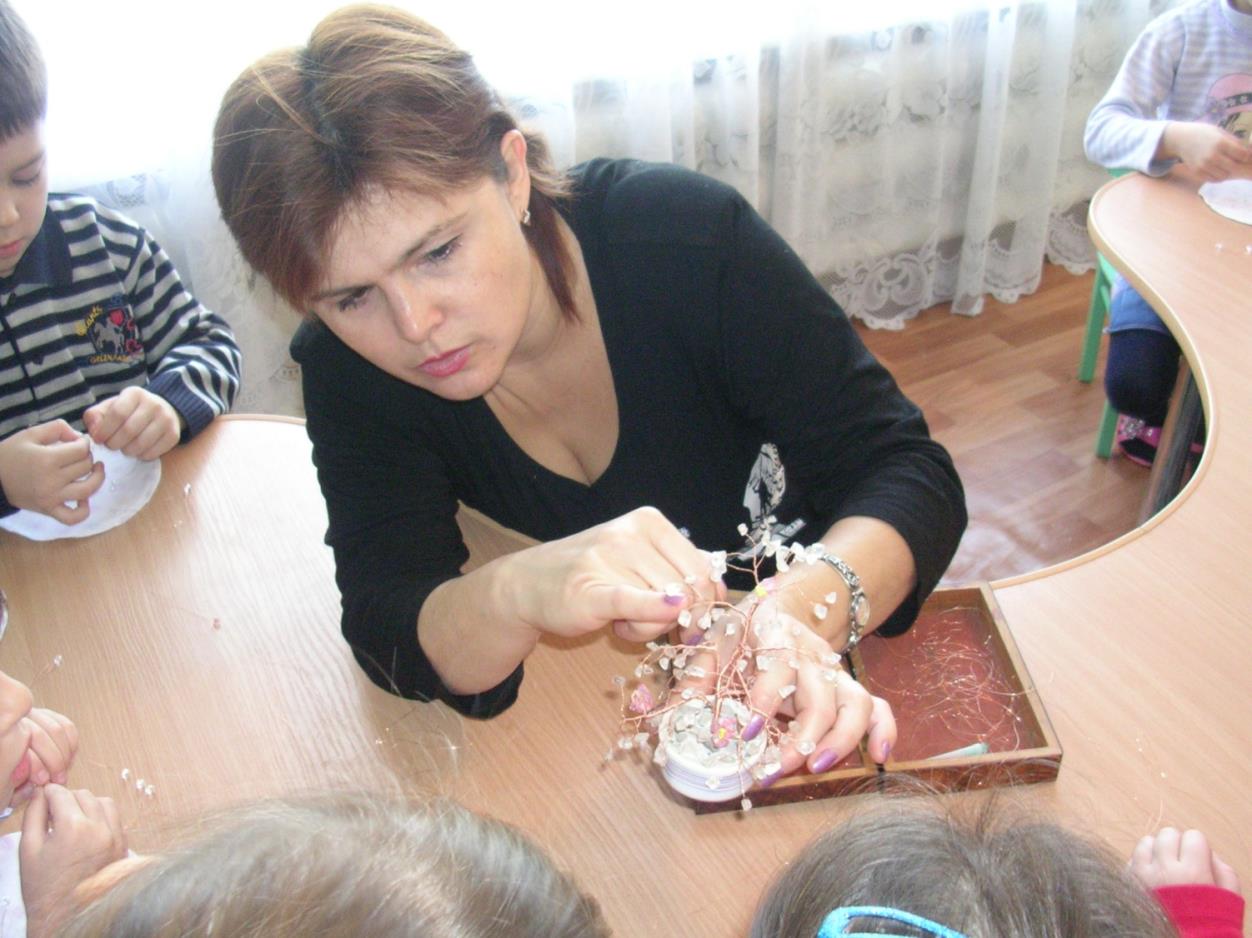 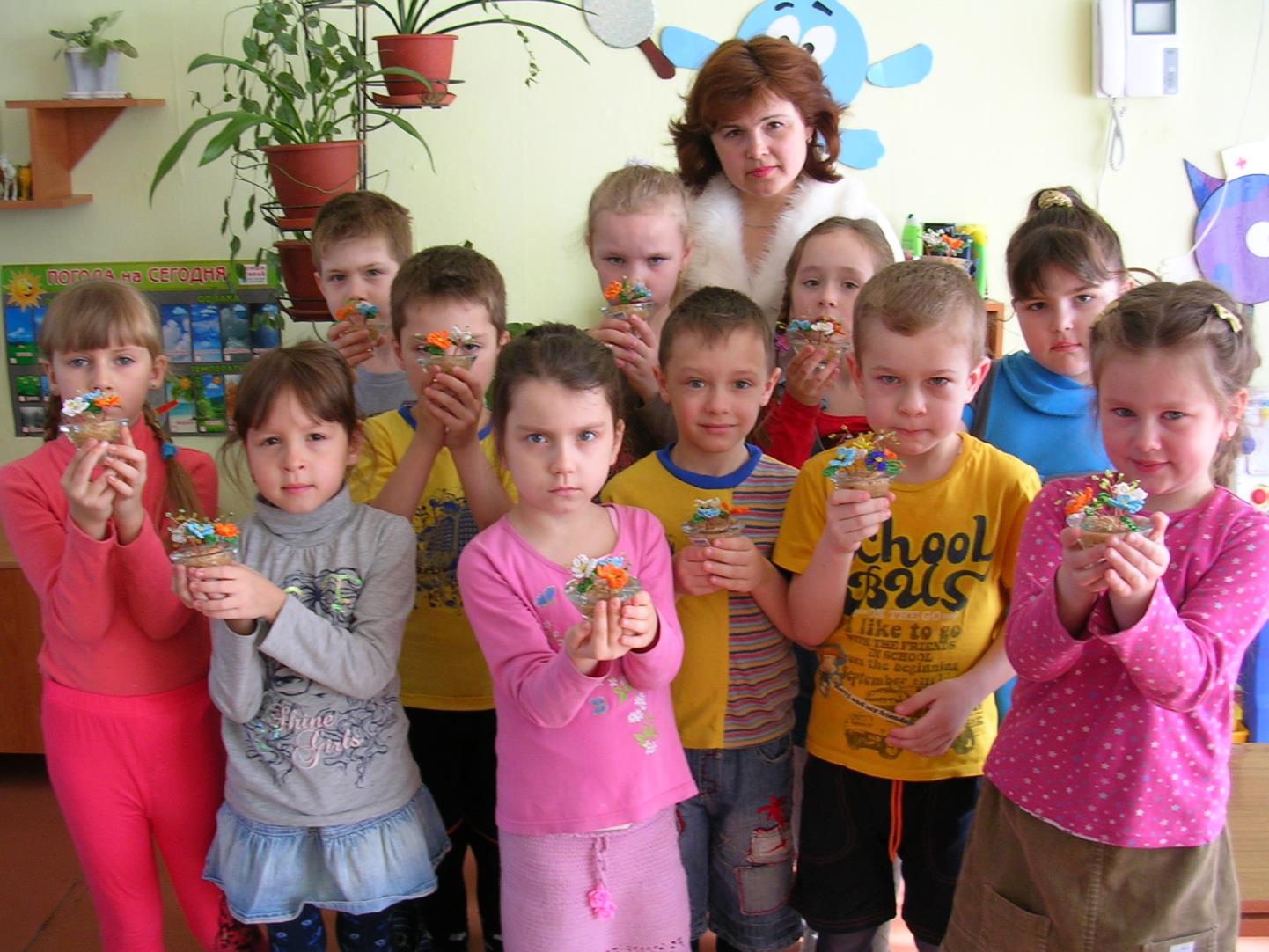 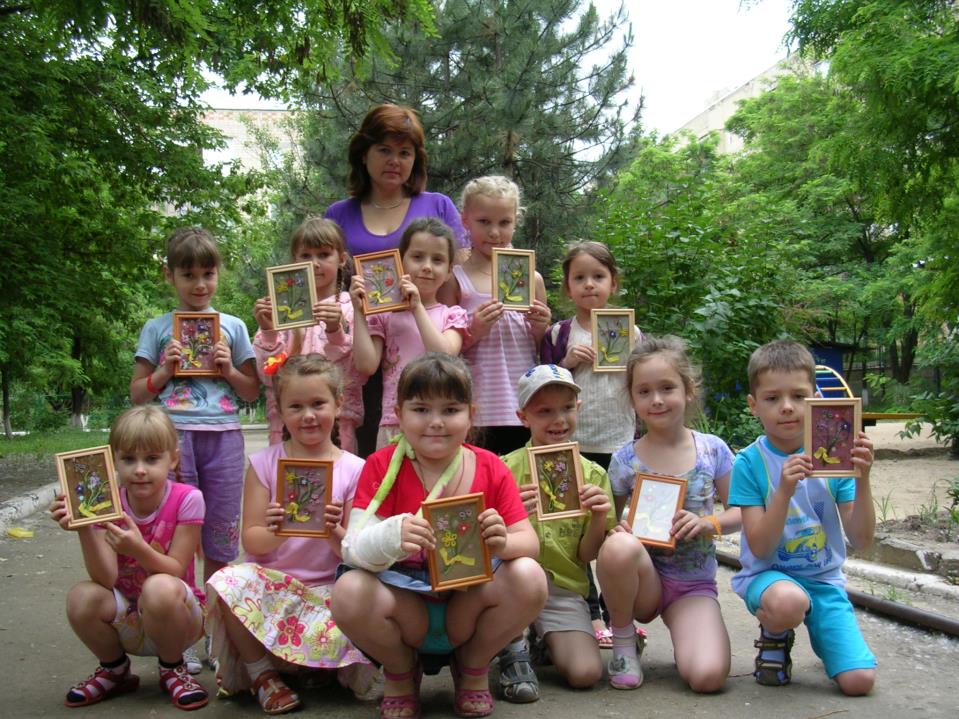 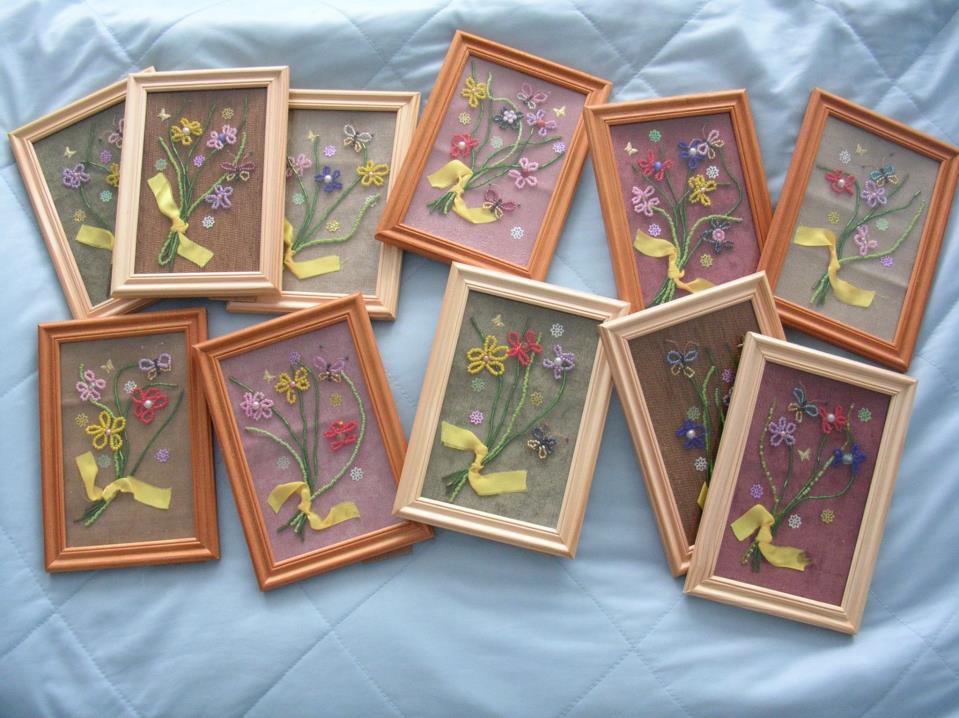 Предполагаемые результаты проекта